1950’s Popular Culture
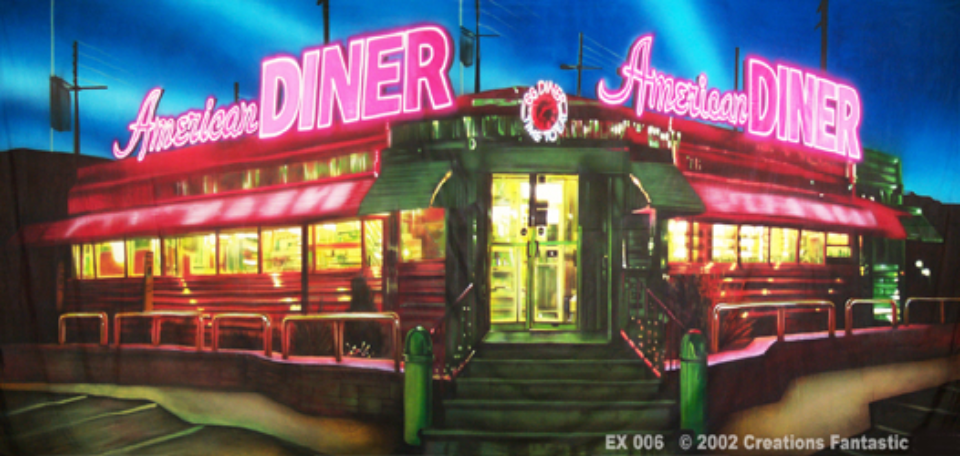 How did mass media change in the 1950s?
TV
Hours of viewership went up from 3.2 hrs./day to 7.7 hrs./day
TV Shows
I Love Lucy starring Lucille Ball and Desi Arnaz…TV’s first interracial couple
Bonanza
Western
Gunsmoke
Western
Leave it to Beaver
Idealized American family
The Twilight Zone
1st Sci-fi program
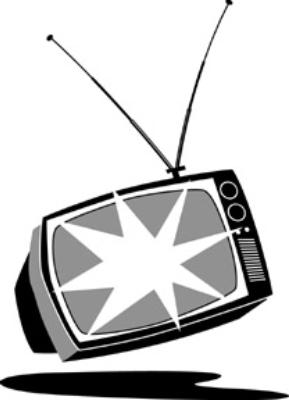 How did mass media change in the 1950s?
Drive-thru and cinemas pop up around the nation (avg. price for a show = $0.05)
Movies of the 1950s
Rebel without a Cause starring James Dean
The Ten Commandments starring Charlton Heston
Vertigo starring Jimmy Stewart
Invasion of the Body Snatchers starring Kevin McCarthy
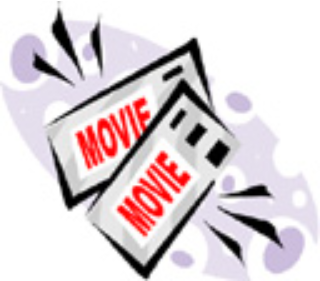 How did mass media change in the 1950s?
Music
The FCC (Federal Communications Commission) is created
Rock and Roll is born
Elvis Presley
The Four Tops
Buddy Holly & the Crickets
Little Richard
Chuck Berry
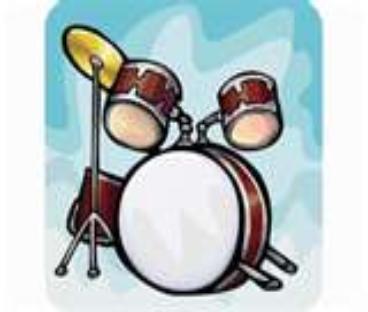 How did mass media change society?
The beat movement
The Beatniks
Earliest form of hippy communal lifestyle in America
Lived without material goods (including furniture & new clothing)
Grew long beards and grew their hair out and women wore NO make-up
Created the terms “bread” and “pad”
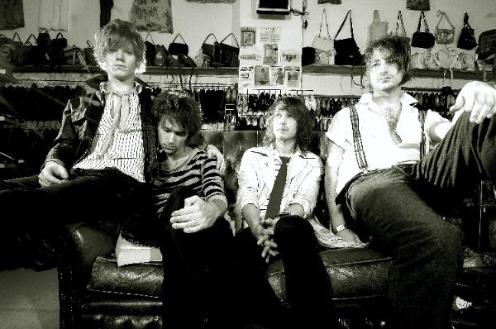